Dallas Elementary Reading  Club (Helen Ruffin Reading Bowl Team)
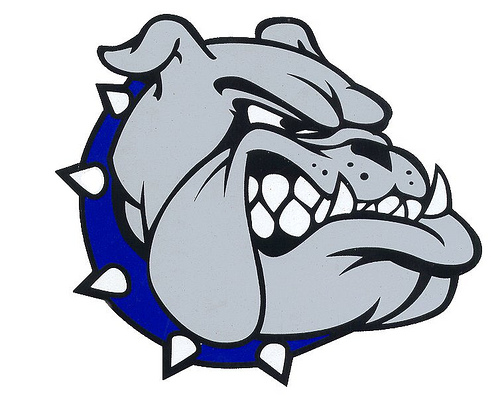 What is the Helen Ruffin Reading Bowl?
The Helen Ruffin Reading bowl was created by a DeKalb County media specialist, Mrs. Helen Ruffin, in 1986.  What began as an interschool competition has grown into a state wide competition.  Students from a select list of Georgia winning novels and prepare to compete against other schools in January, which is our local competition.  

At the local competition, schools who place in the top two proceed to regionals, which is held in February 

The top two schools from regionals will compete in a district competition and those top two go to the state competition, which is held at the end of March at UGA!!
Book List
2018-2019 GA Book Awards 

We are only responsible for reading 10 books this year!!!  Only read the books for grades 4-5

Students are responsible for getting their own books.  The media center has 2 copies of each book but that is not enough books for everyone so students will have to either buy or check with the public library.
Book Club Information
Any student who is in grades 4-5 may join the club
Only 10 students will compete in the Helen Ruffin Reading Bowl in January.  
Students will earn points from August until December to determine the team (10 students with the highest points)
How Do You Earn Points?
Attending meetings and being picked up on time (if you’re late being picked up more than 3 times, you will be asked to leave book club).  
Completing Reading Assignments for the Summer (at least 2 books plus an activity)
Quizizz
Our in club competitions
Book club book talks
When are Meetings?
Every other Wednesday from August thru October, then every Wednesday in November and January.  
There may be other meetings after February if we advance
Helen Ruffin Reading Bowl
What does the Helen Ruffin Reading Bowl Look like?

Helen Ruffin Reading Bowl
Other Information
All Reading Club members must have a t-shirt and pay dues in September.  New members will pay $20, whereas old members will pay $10 for dues, as long as they know where their t-shirt is and if it still fits!   This money is non-refundable so please make sure that you want to be in book club.
2017-2018 Dallas Book ClubHelen Ruffin Reading Bowl Team